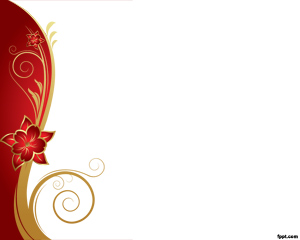 الحب في الله
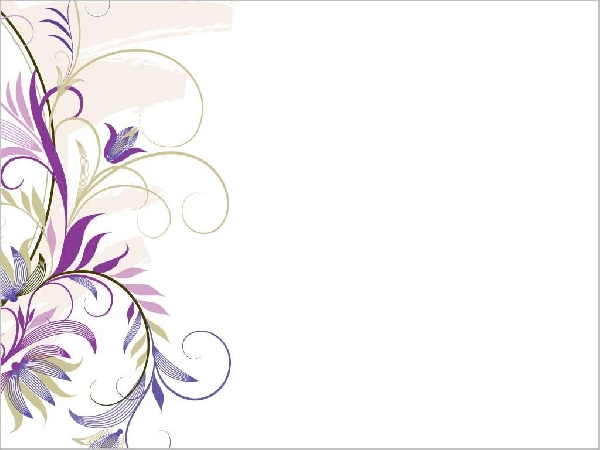 حب الله
منه ينبع حبي لكل من سواه

حبي رسوله 
      حبي لصحابة رسوله
                      حبي لأمي أمي أمي
                                        حبي لأبي
                                             حبي لإخوتي في الدين
                                                               حبي للصالحين

                           رحمتي بالخلق أجمعين
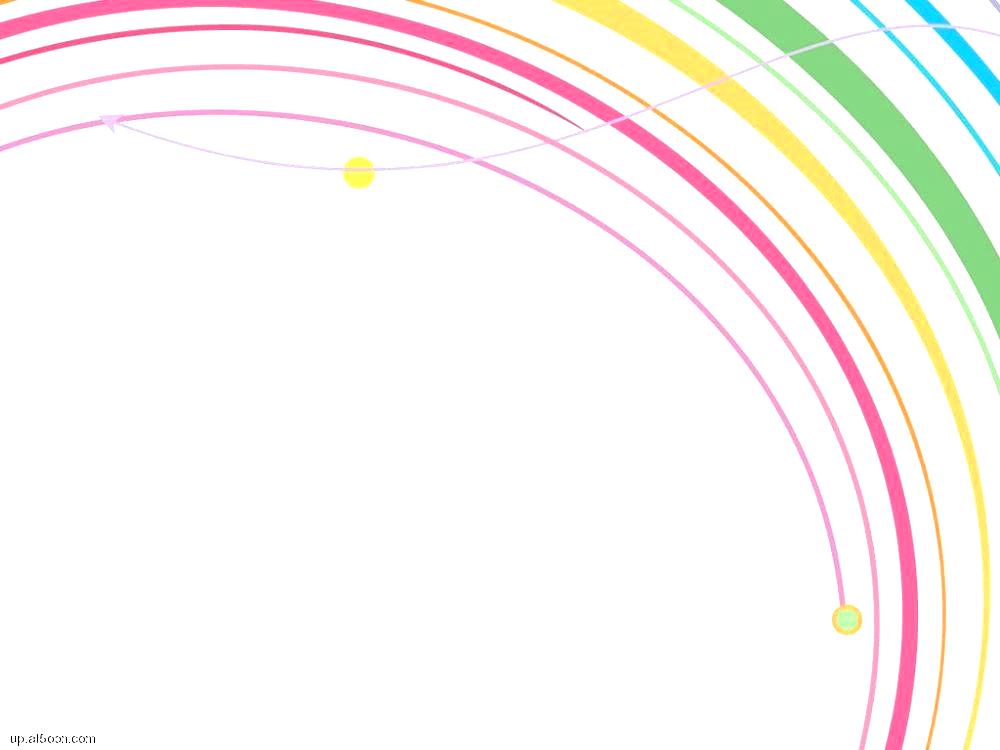 لماذا أحب ربي
أحسن خلقي وصورني في أجمل صورةجعل لي عقلا ولسانا وسمعا وبصرا
خلق لي الأرض وسخرها بما فيها 

والأهم
أرسل رسلاً لهدايتناجعلني من المسلمين بل من خير امة أخرجت لناس  جعلني في هذا المكان المبارك أحفظ كلامه بلسان عربي مبين

وإن تعدوا نعمة الله لا تحصوها
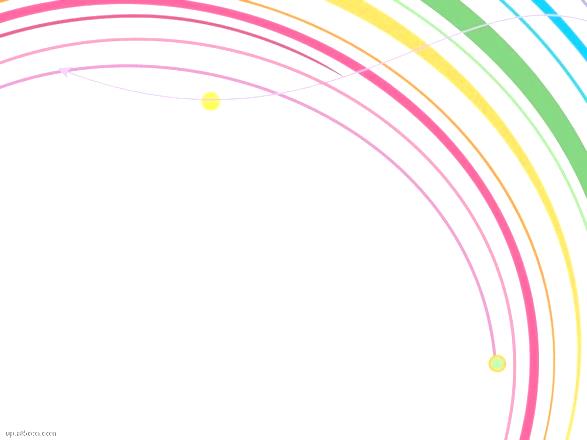 أحب كل نبي وخاصة رسولي
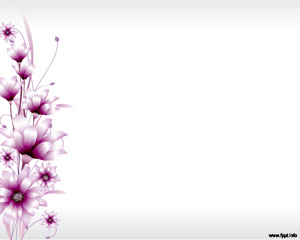 لماذا أحب رسولي محمدا صلى الله عليه وسلم؟ 

ربي يحبه
هداني إلى طريق الله
علمني حسن السمت
علمني حسن الخُلق
علمني الرفق بالخلق جميعا
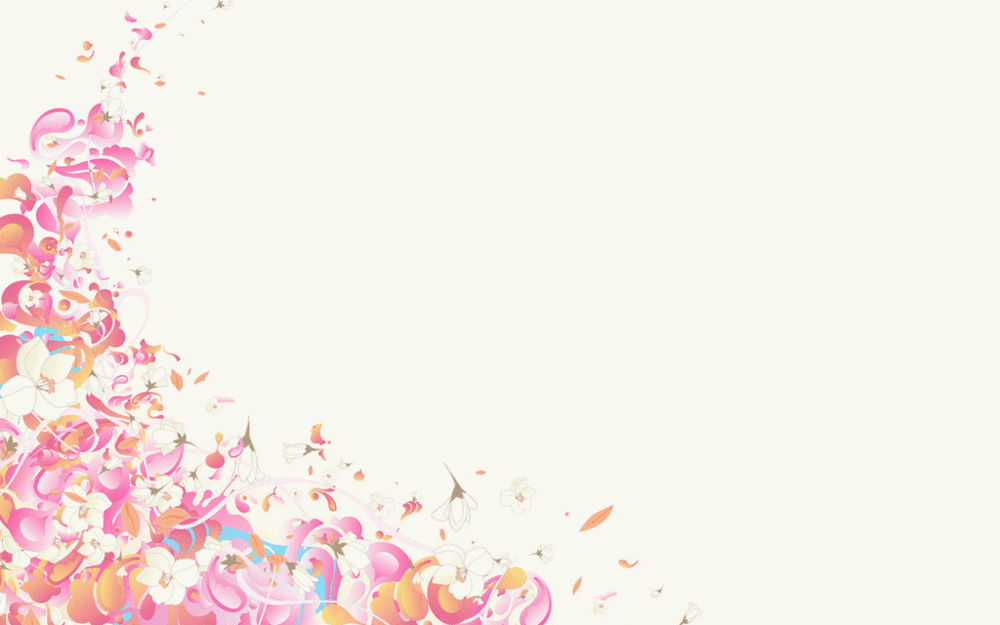 أحب الصحابة
أحب أبا بكر وأحب عمر وأحب عُثمان وأحب عليا

أحب أمي خديجة وأمي عائشة وأمي حفصة وأمي سودة وأمي ميمونة وأمي زينب وأمي جويرية وأمي أم سلمة وأمي أم حبيبة وأمي صفية وأمي ماريا.

أحب كل صحابي آمن بالنبي وسانده وحمل الرسالة وهاجر بها وجاهد في سبيلها لتصل إليّ فأتعرف إلى الإسلام وأكون من المسلمين.
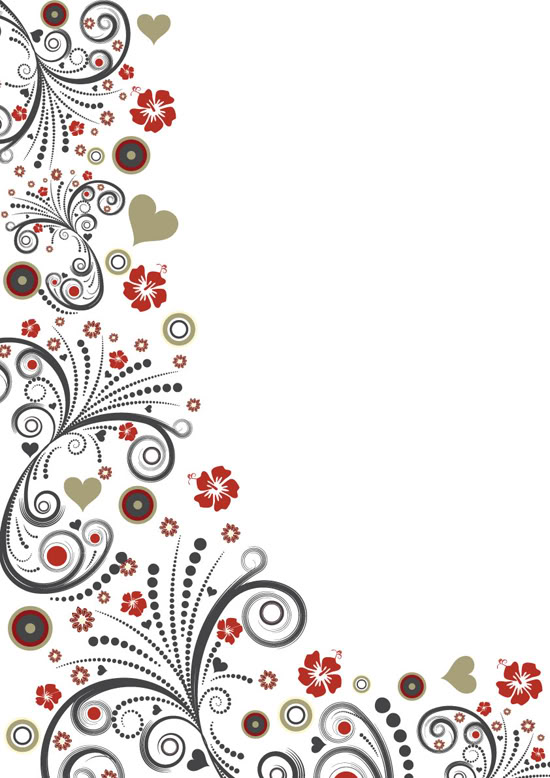 أحب أمي أمي أمي وأحب أبي
لماذا؟
الله وصاني بهما وجعل برهما من موجبات الجنة 
ما تركا من خير إلا علماني إياه
يتعبان لأرتاح 

مهما قلت لن أوفيهما
رب ارحمهما كما ربياني صغيرا
أحب كل من يحبهم الله
من هم؟
{ إِنَّ اللّهَ يُحِبُّ الْمُحْسِنِينَ }
 ( إِنَّ اللّهَ يُحِبُّ الْمُتَوَكِّلِينَ )
( إن الله يحب التوابين ويحب المتطهرين )

 قال رسول الله صلى الله وعليه وسلم ( أحب عباد الله الى الله احسنهم خلقا )

عن عائشة أن النبي صلى الله عليه وسلم بعث رجلا على سرية وكان يقرأ لأصحابه في صلاته فيختم بقل هو الله احد، فلما رجعوا ذكروا ذلك للنبي صلى الله عليه وسلم فقال(سلوه لأي شئ يصنع ذلك؟)) فسألوه فقال: لأنها صفة الرحمن، وانا احب ان أقرأ بها ، فقال النبي صلى الله عليه وسلم(أخبروه أن الله يحبه))
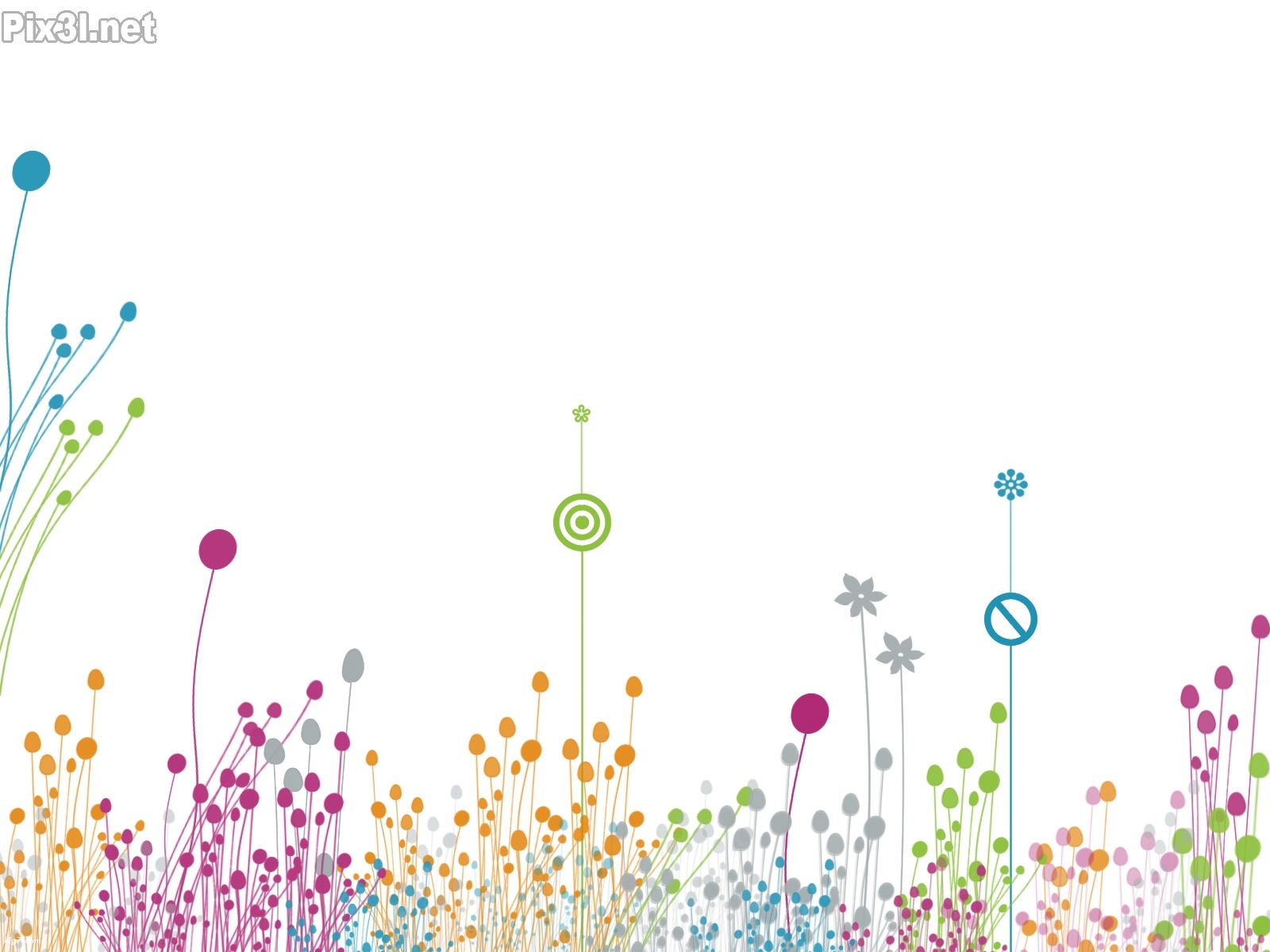 أبغض من يُبغضُهم الله
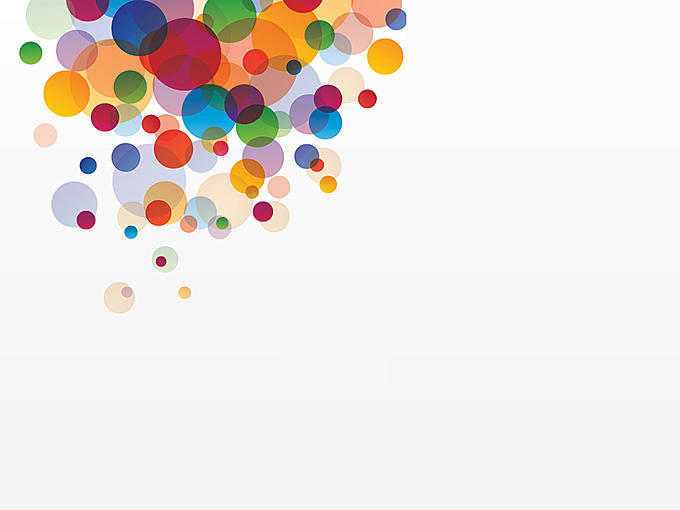 ( وَاللّهُ لاَ يُحِبُّ الظَّالِمِينَ ) 

( وَاللّهُ لاَ يُحِبُّ الْمُفْسِدِينَ )

(إِنَّ اللّهَ لاَ يُحِبُّ الخَائِنِينَ )

( إنَّهُ لاَ يُحِبُّ الْمُسْتَكْبِرِينَ)

( إنه لا يحب المسرفين )
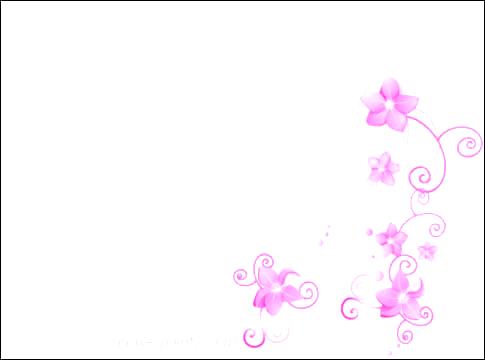 أحبك في الله
" إذا أحب أحدكم أخاه فليعلمه أنه يحبه "
 
" إذا أحب أحدكم صاحبه فليأته في منزله فليخبره أنه يحبه لله "
خرج رجلٌ يزور أخاً له في الله عز وجل، في قريةٍ أخرى -سافر من أجل الزيارة- فأرصد الله عز وجل بمدرجته ملكاً، فلما مر به، قال: أين تريد؟ قال: أريد فلاناً، قال: لقرابةٍ؟ قال: لا، قال: فلنعمةٍ له عندك تربها؟ قال: لا، قال: فَلِمَ تأتيه؟ قال: 
إني أُحبه في الله,
 قال: فإني رسول الله إليك أنه يحبك بحبك إياه فيه.
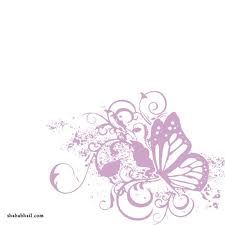 غدا نلقى الأحبة.. محمدًا وصحبَه
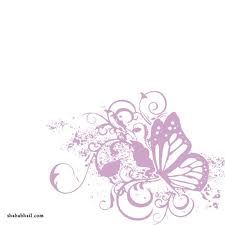 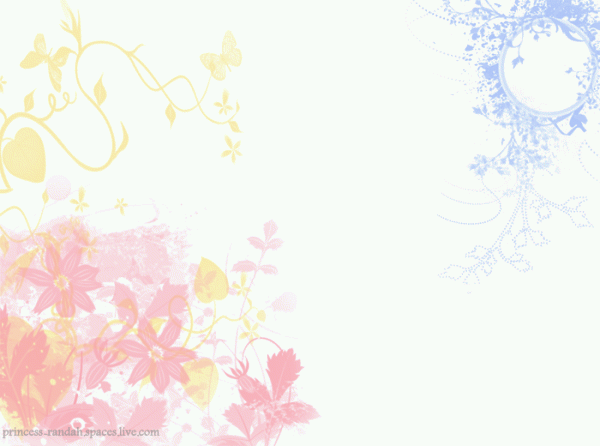 المتحابون في الله لهم منابر من نور يوم القيامة يغبطهم الشهداء
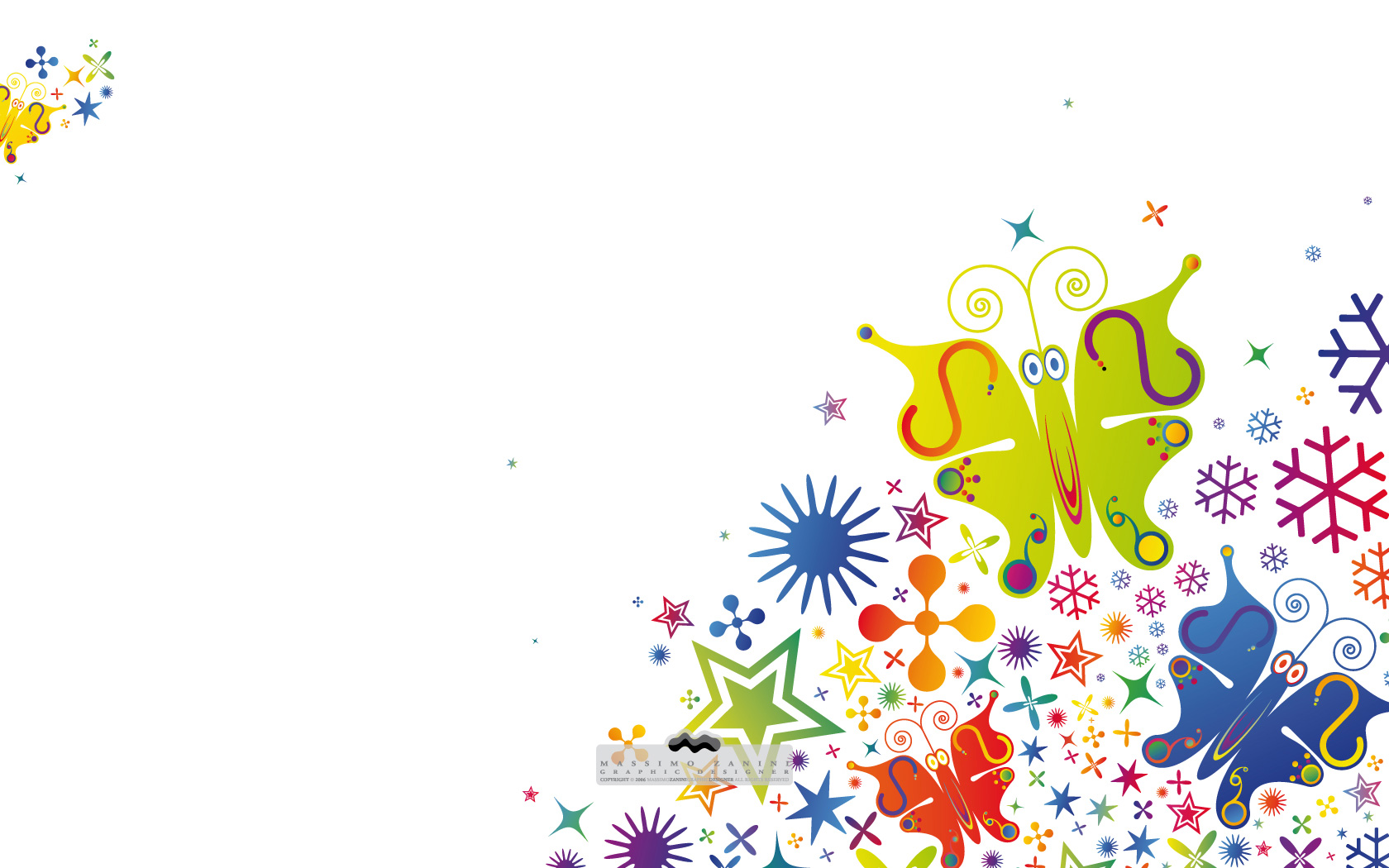 أنا أحبكم
أحبكم أحبكم
في الله يبقى ودكم
أحبكم كأنكم في القلب قد سكنتمُ
أحبكم كأنكم في الروح قد سريتمُ
أحبكم أحبكم
في الله يبقى ودكم
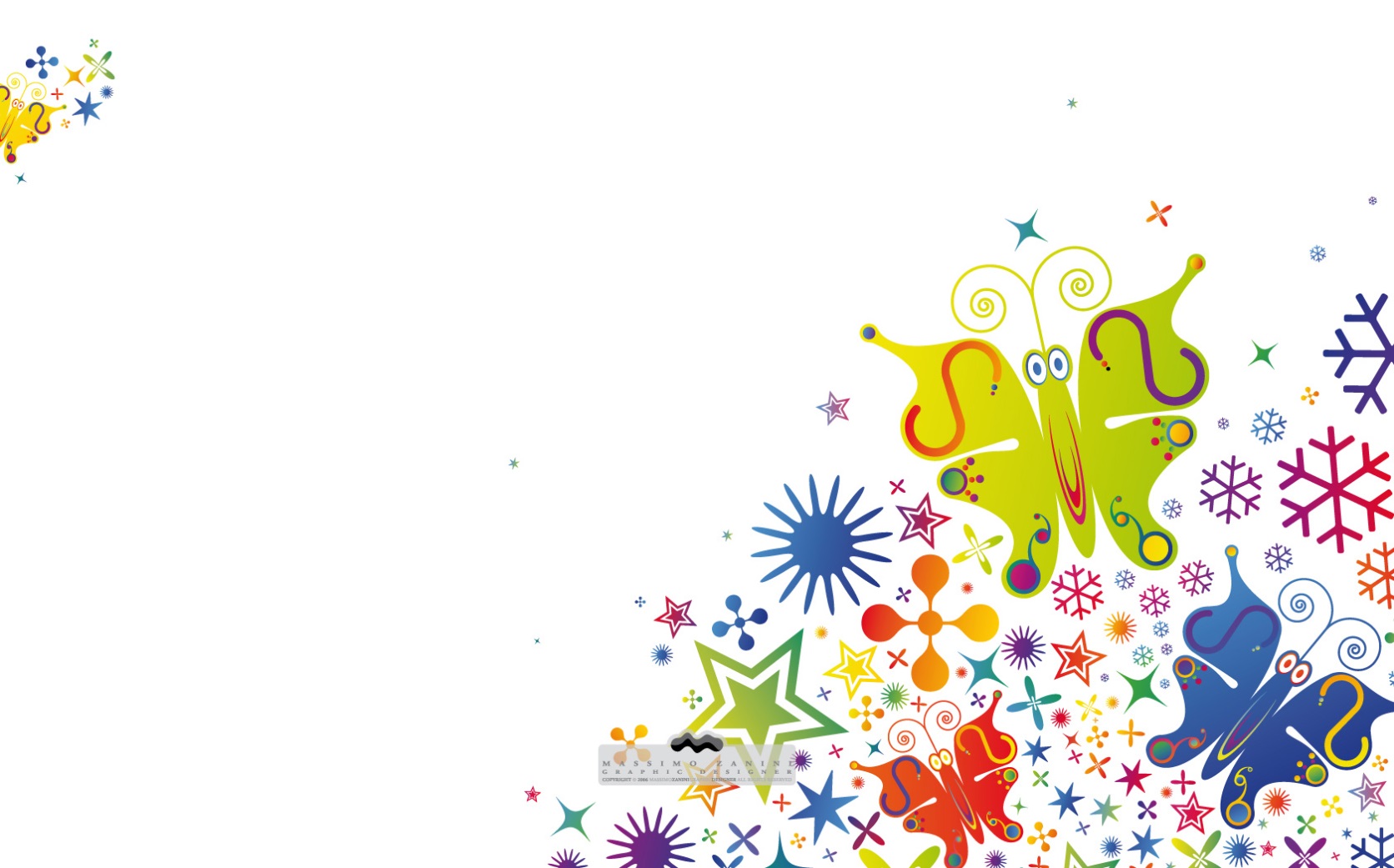 أحبكم فربكم وربي رب الورى

أحبكم فرسولكم هو الحبيب المصطفى

أحبكم فدينُكم دين الإسلام والهدى

أحبكم فنهجهم نهج الصحاب الأشرفا
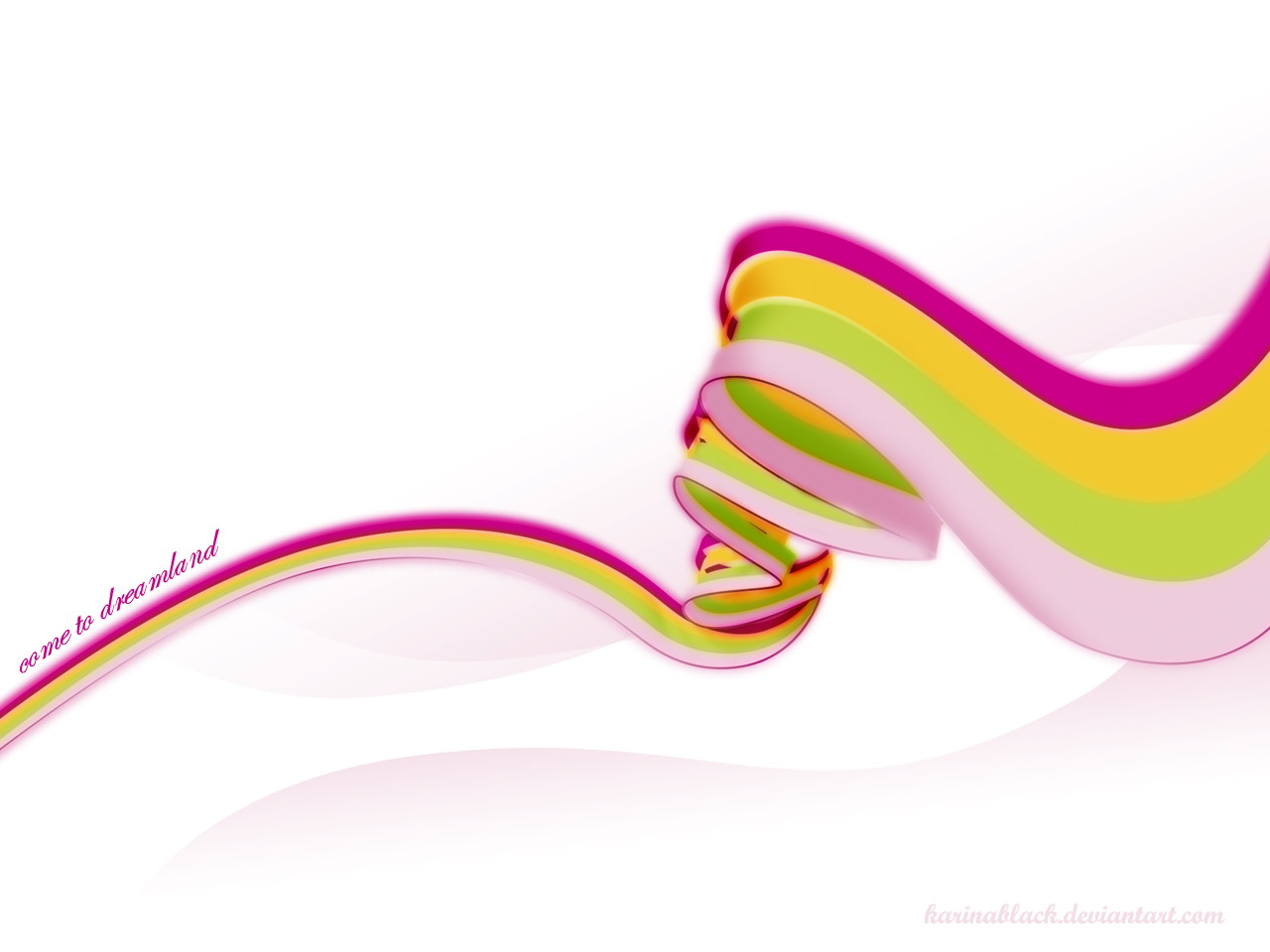 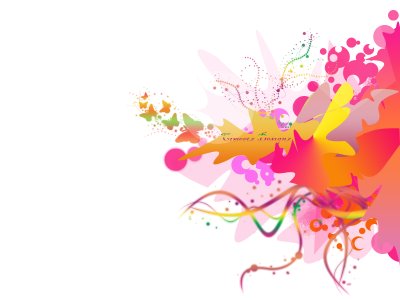 أحبكم لأنكم عن المعاصي تبتمُ

أحبكم لأنكم على الصراط سرتُمُ

أحبكم لأنكم للكتاب حفظتمُ

أحبكم لأنكم بالحديث عملتمُ
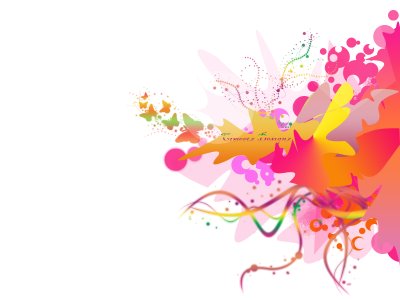 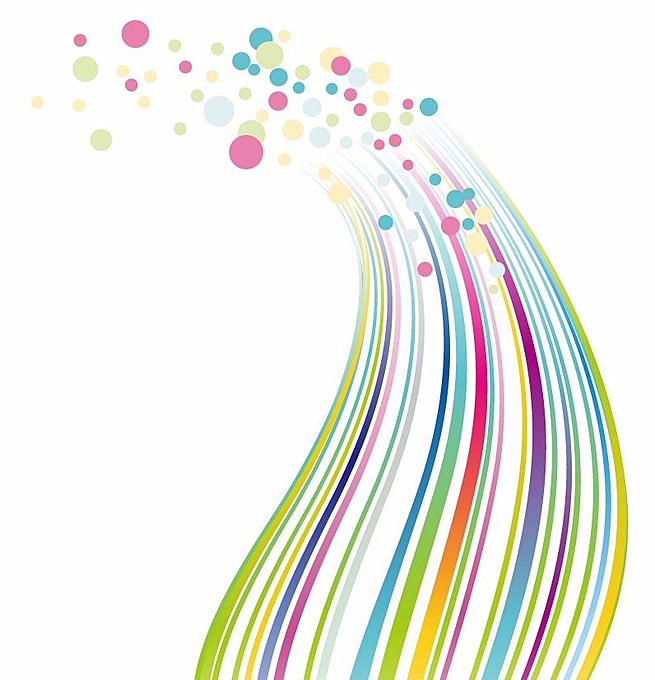 أحبكم وأرجو أن في كل عام نلتقي

وإن حالت بيننا الخطوب ففي الجنان نلتقي

أحبكم حين الورود مع الرسول نستقي

أحبكم وبحبكم على المنابر نرتقي
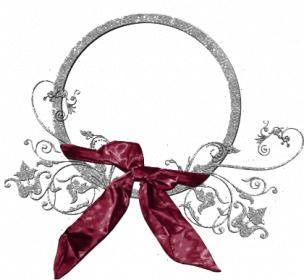 غدا نلقى الأحبة.. محمدًا وصحبَه
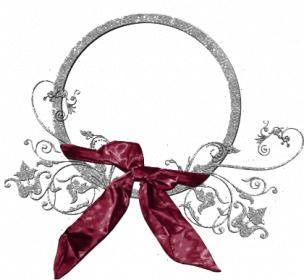